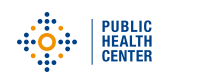 Правила поводження та утилізація медичних відходів
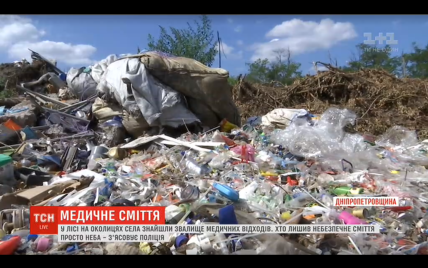 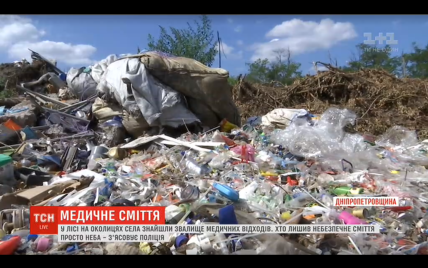 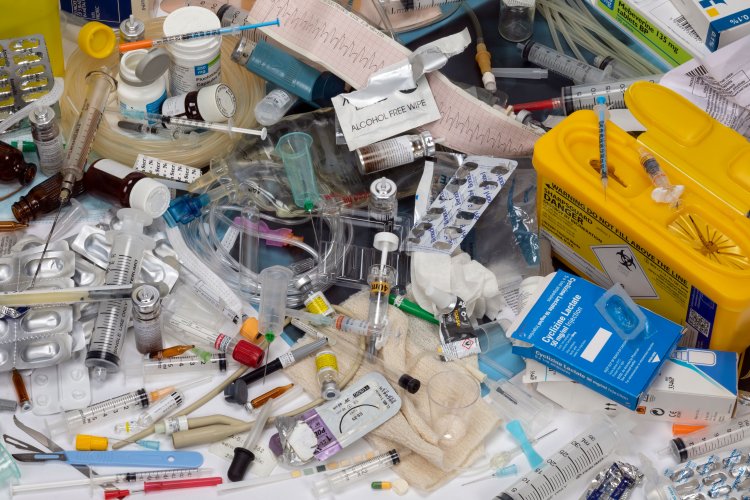 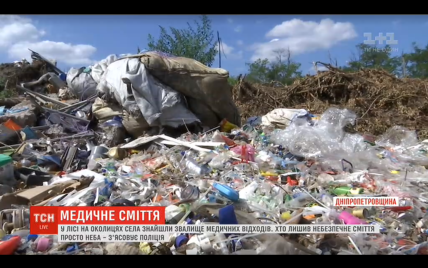 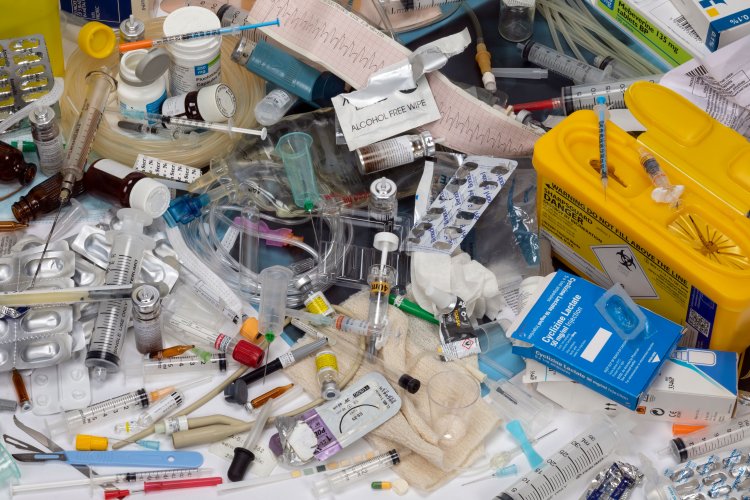 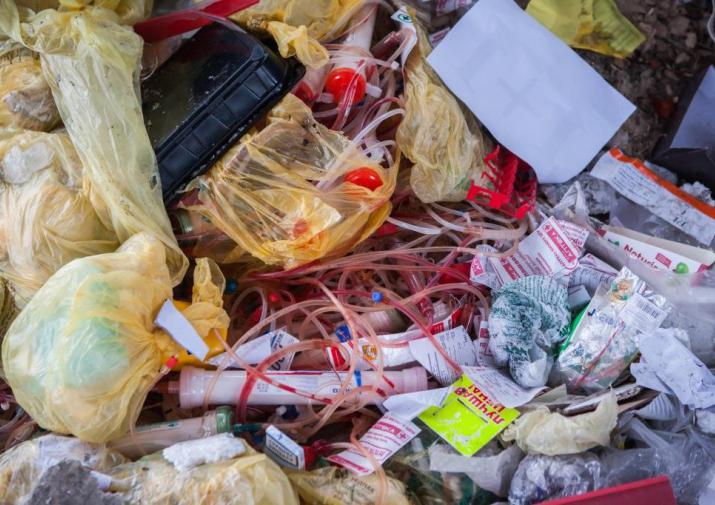 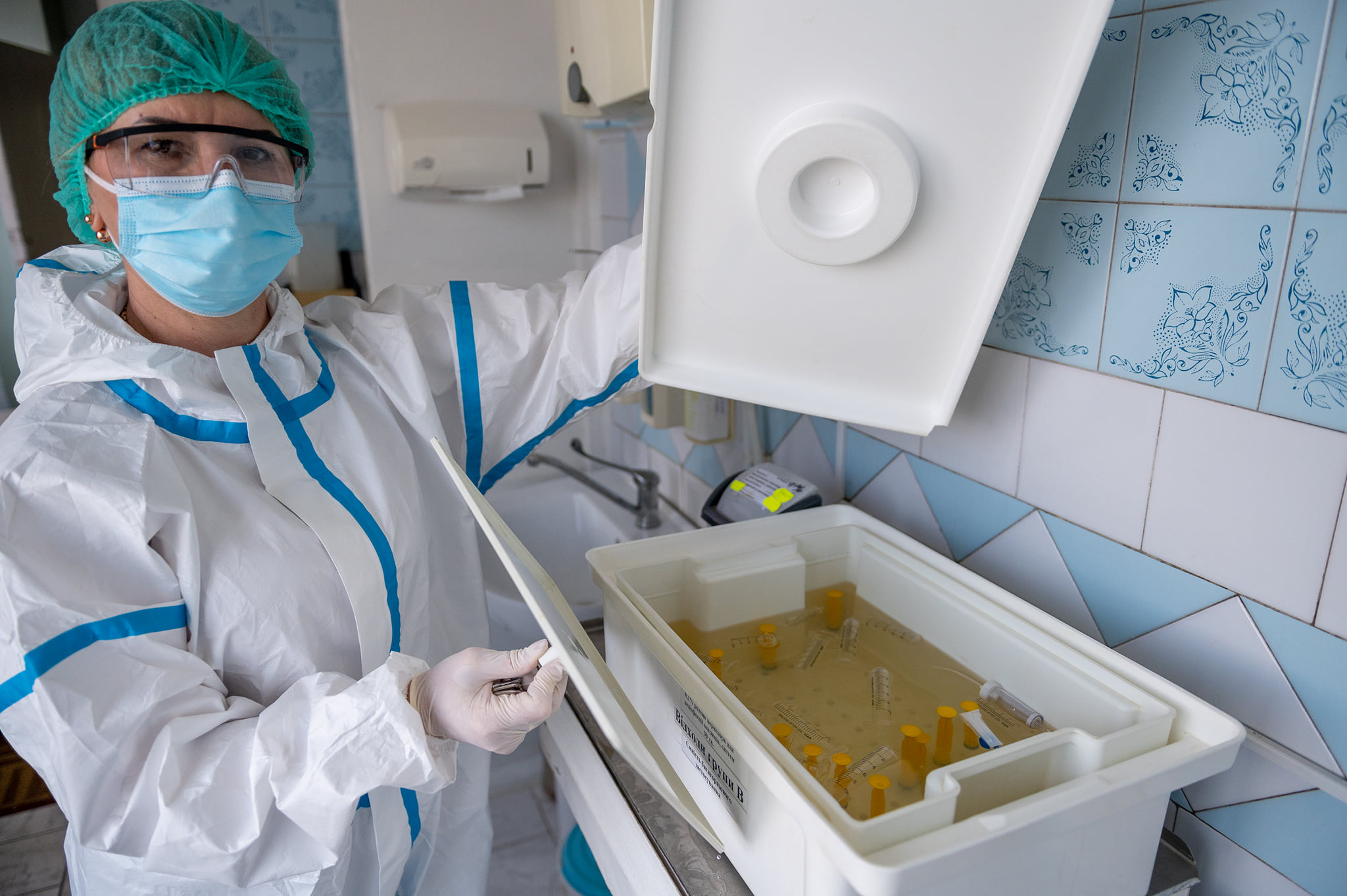 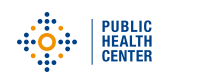 Медичні відходи. Законодавство
Закон України «Про відходи» https://zakon.rada.gov.ua/laws/show/187/98-%D0%B2%D1%80#Text 

Правила утилізації та знищення лікарських засобів, затверджені наказом МОЗ України від 13 квітня 2011 року № 242 https://zakon.rada.gov.ua/laws/show/z0550-15#Text 

Порядок відпуску громадянам вакцин та анатоксинів через аптечну мережу, затверджений наказом МОЗ України від 16 вересня 2011 року № 595 https://zakon.rada.gov.ua/laws/show/z1165-11#Text 

Державні санітарно-протиепідемічні правила і норми щодо поводження з медичними відходами, затверджені наказом МОЗ України від 07 серпня 2015 року № 325 https://zakon.rada.gov.ua/laws/show/z0959-15#Text
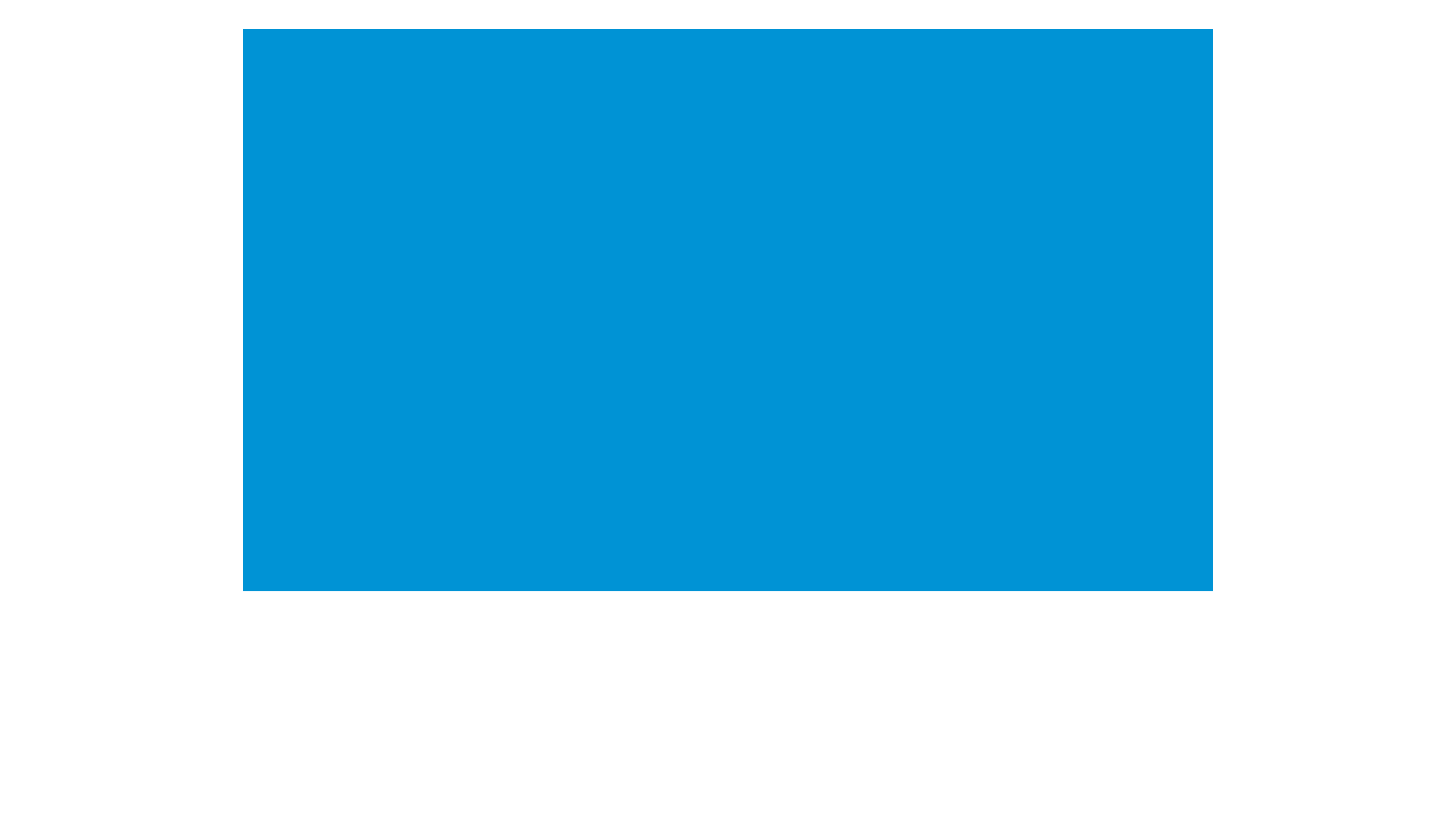 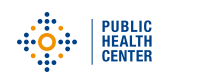 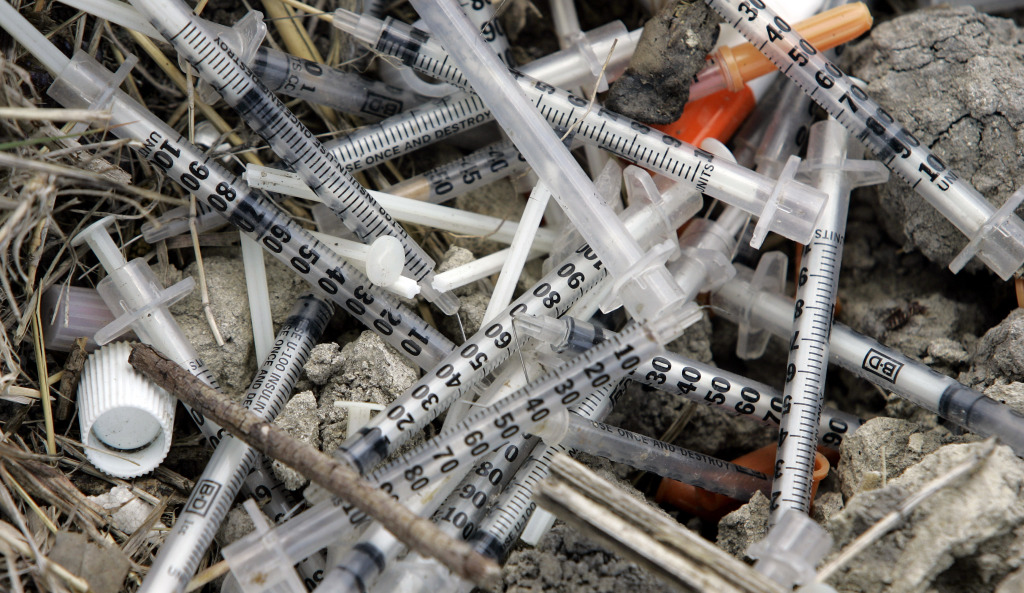 Медичні відходи – відходи, що утворюються внаслідок медичного обслуговування у закладах, які мають ліцензію на медичну практику
Категорії медичних відходів
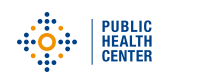 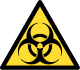 А – епідемічно безпечні 

В – епідемічно небезпечні

С – токсикологічно небезпечні

D – радіологічно небезпечні
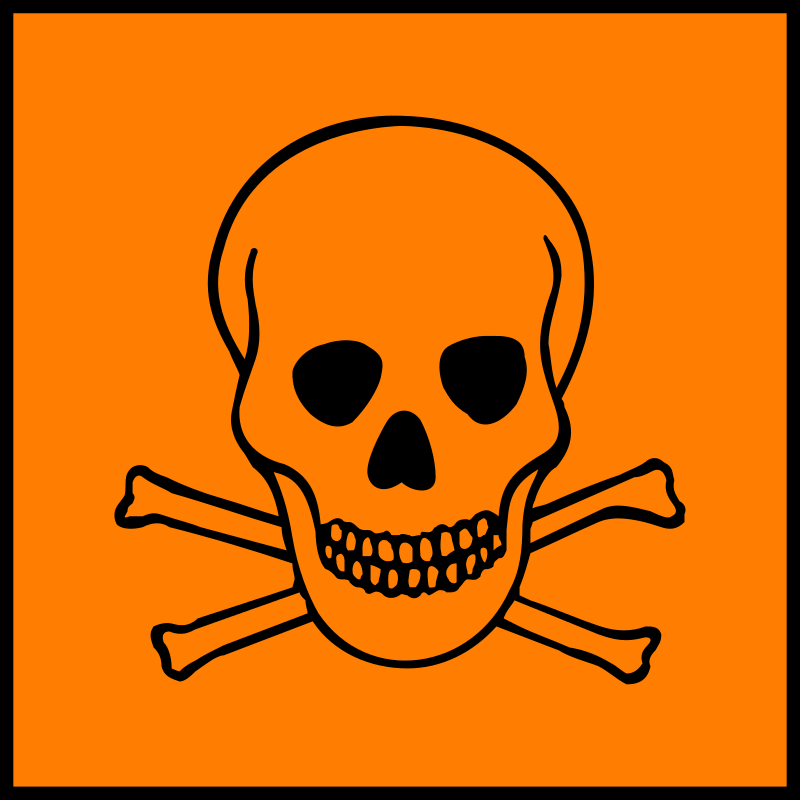 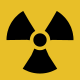 Категорія С
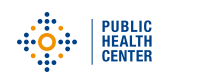 Дезактивація на місці утворення.
Знешкодження лише ліцензованими 
підприємствами!!!
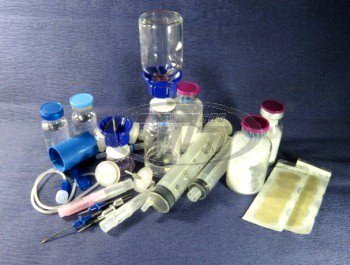 Лікарські, діагностичні дезінфекційні засоби, предмети, які містять ртуть та важкі метали. Також флакони і ампули від цитостатиків та генотоксичних препаратів.
Категорія В
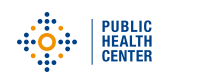 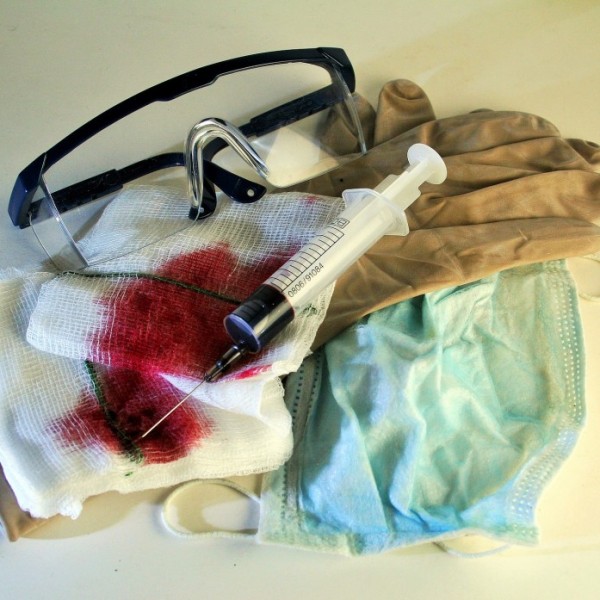 Дезінфекція хімічними/
фізичними методами
Відходи підрозділів ЛПЗ 
та медичних лабораторій, інфіковані або потенційно інфіковані, органічні медичні відходи від хворих, харчові відходи інфекційних відділень.
Система поводження з відходами
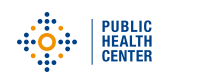 дезінфекція відходів
знешкодження відходів
збирання та сортування
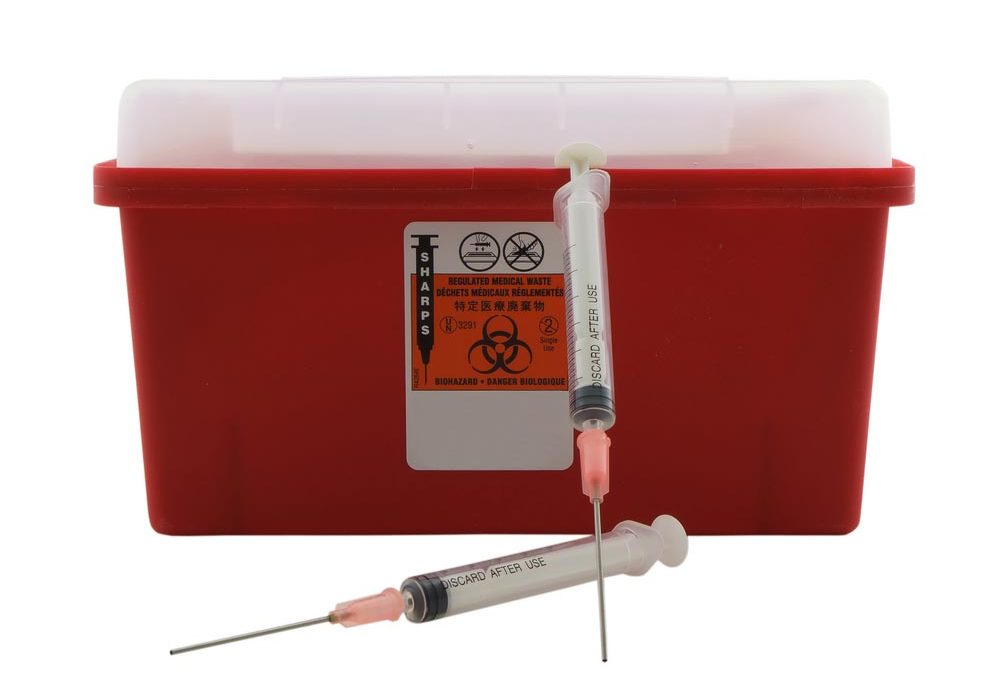 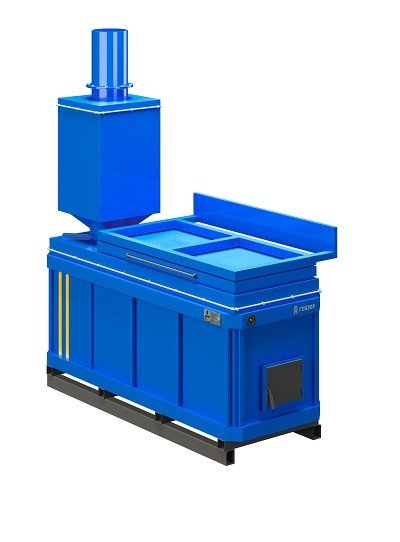 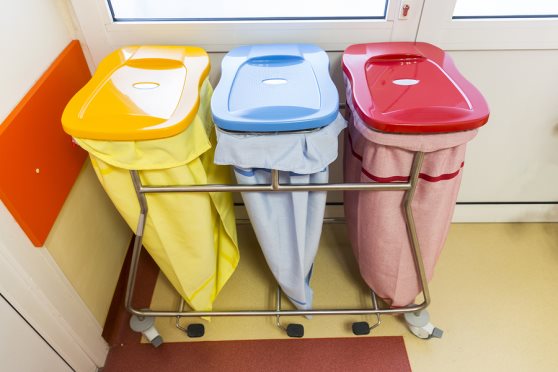 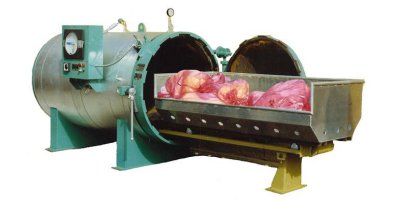 захоронення відходів
маркування
відходів
транспортування відходів
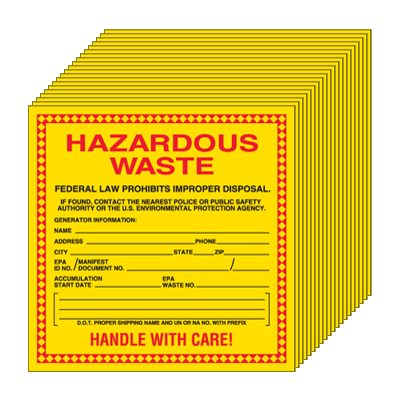 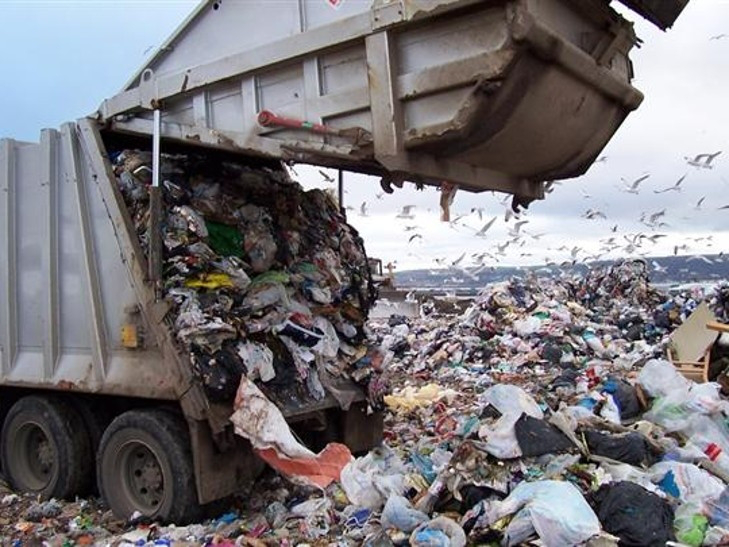 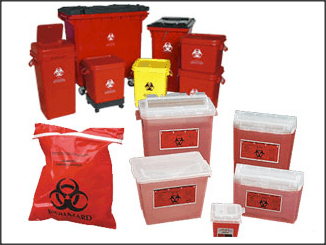 категорія А
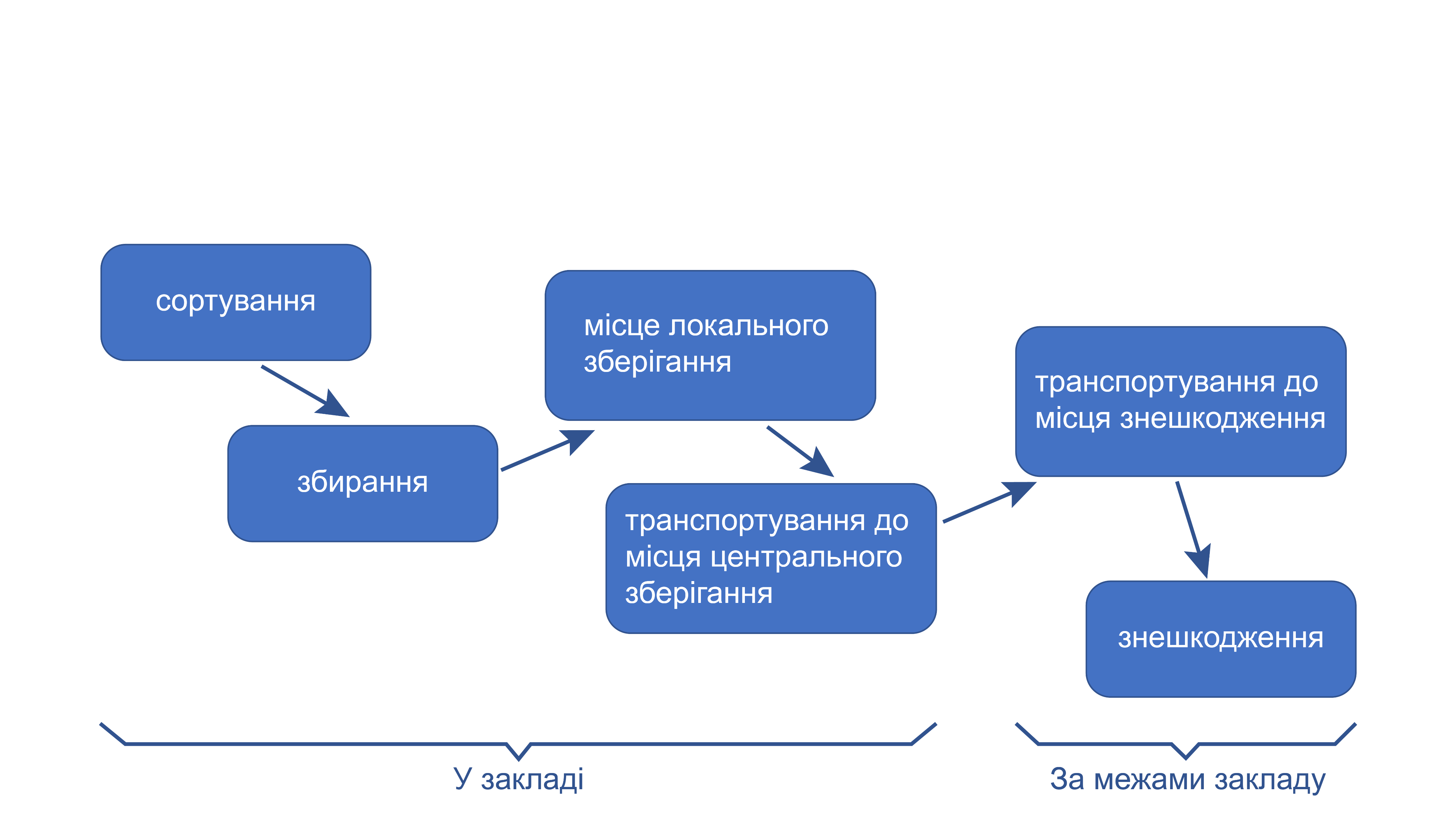 Схема поводження з відходами медичних закладів
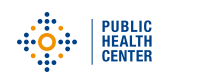 Відповідальна особа
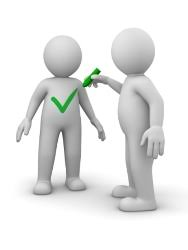 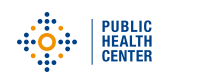 СИСТЕМАмаркування медичних відходів
Техніка безпеки
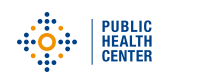 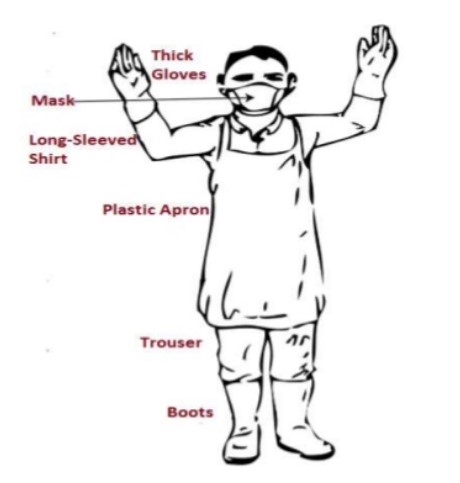 НЕ ДОПУСКАЄТЬСЯ
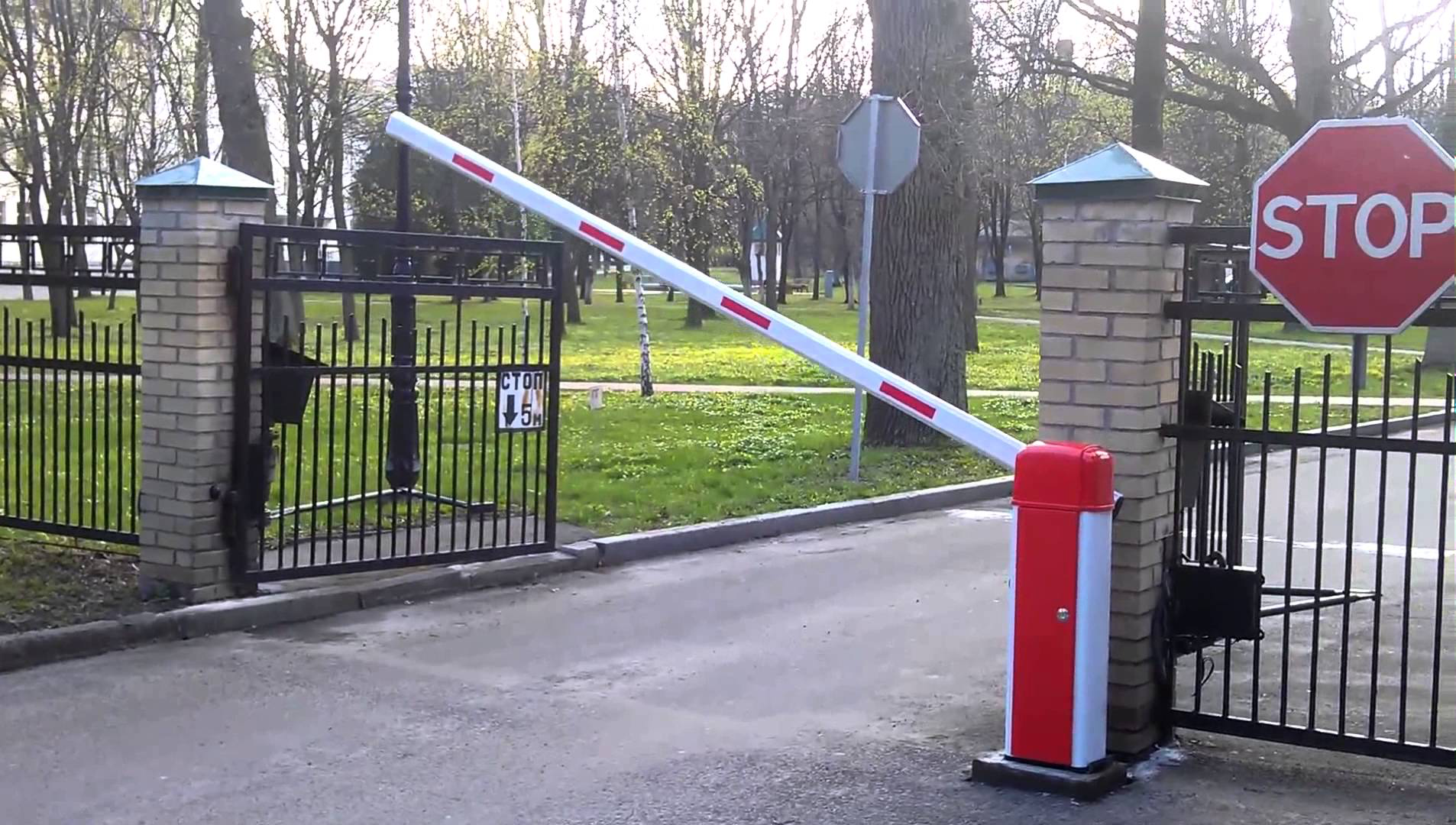 Вивезення відходів, що не пройшли знезараження (дезінфекцію) та дезактивацію!
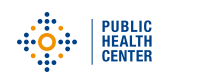 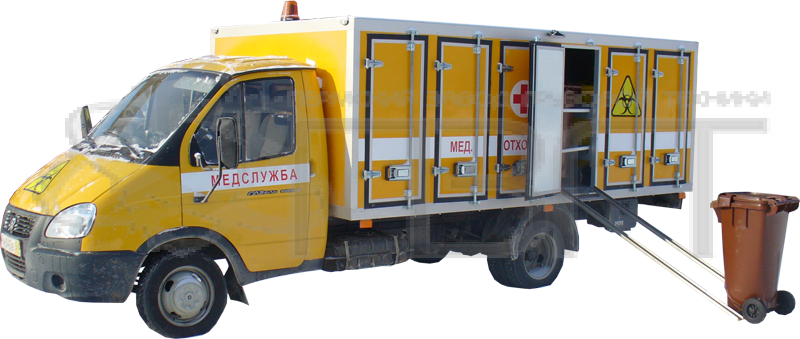 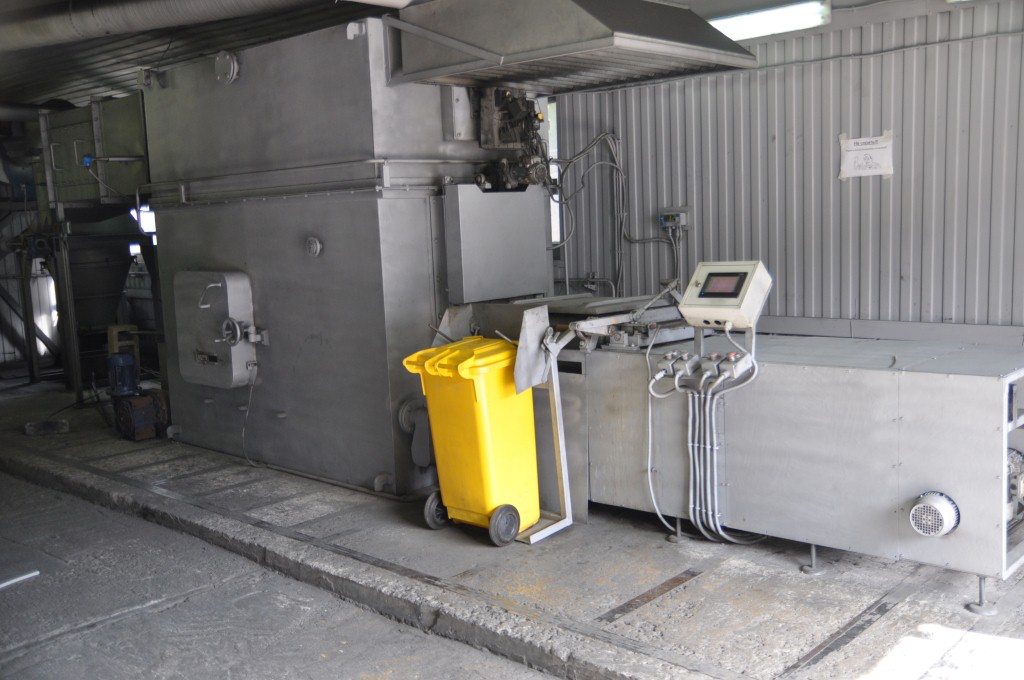 ЗАПЛАНОВАНІ НОВОВВЕДЕННЯ
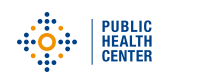 Класи відходів
А – включені харчові відходи інфекційних та дерматовенерологіних відділень
ЗАПЛАНОВАНІ НОВОВВЕДЕННЯ
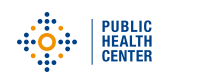 Класи відходів
А – включені харчові відходи інфекційних та дерматовенерологіних відділень
В – включені імунобіологічні лікарські засоби
ЗАПЛАНОВАНІ НОВОВВЕДЕННЯ
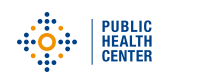 Класи відходів
С – виключені дезінфекційні засоби
– включена первинна упаковка небезпечних лікарських засобів
– включена стоматологічна амальгама
А – включені харчові відходи інфекційних та дерматовенерологіних відділень
В – включені імунобіологічні лікарські засоби
НЕ ДОПУСКАЄТЬСЯ
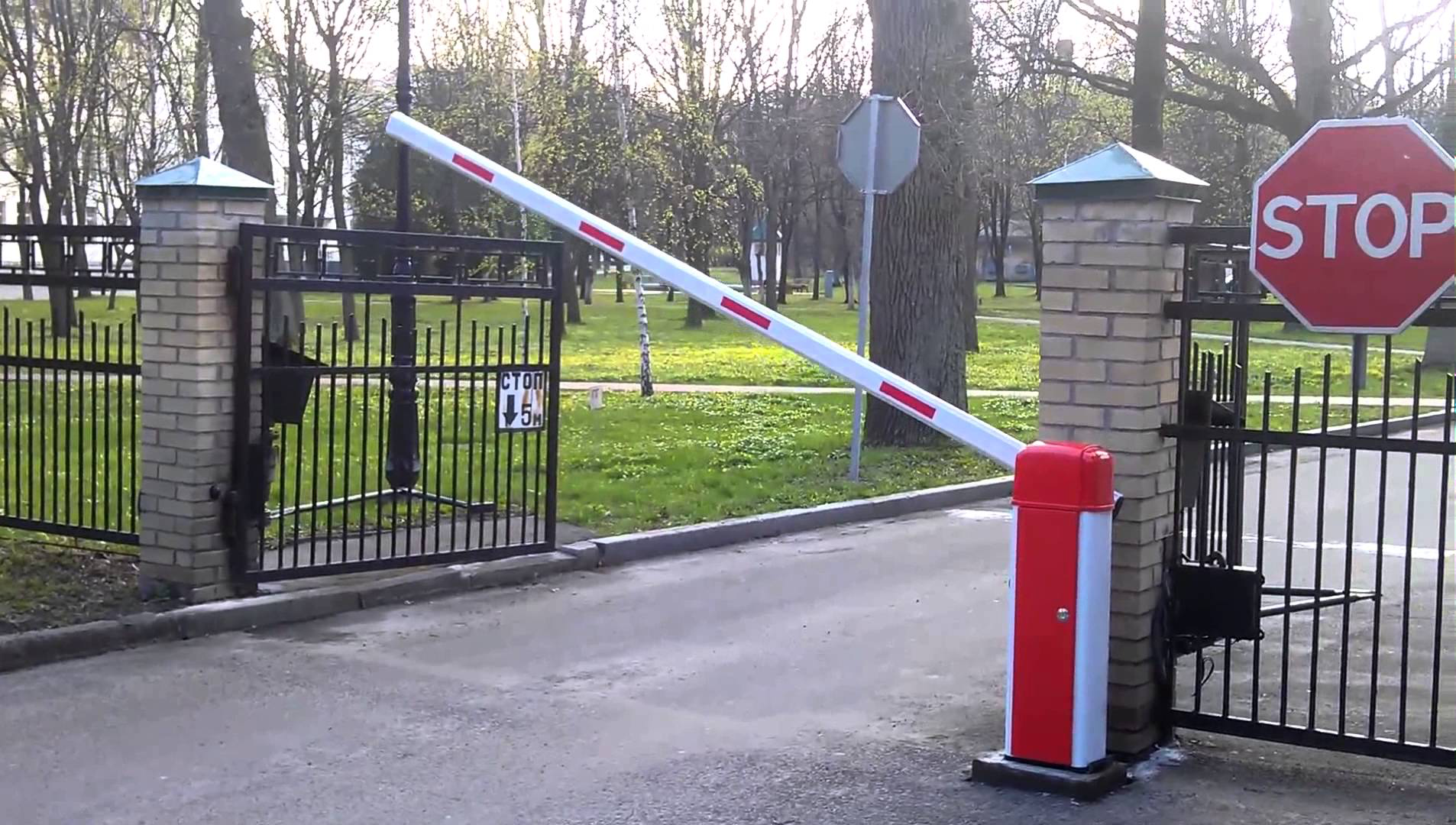 ТАК БУЛО
Вивезення відходів, що не пройшли знезараження (дезінфекцію) та дезактивацію!
ДОПУСКАЄТЬСЯ
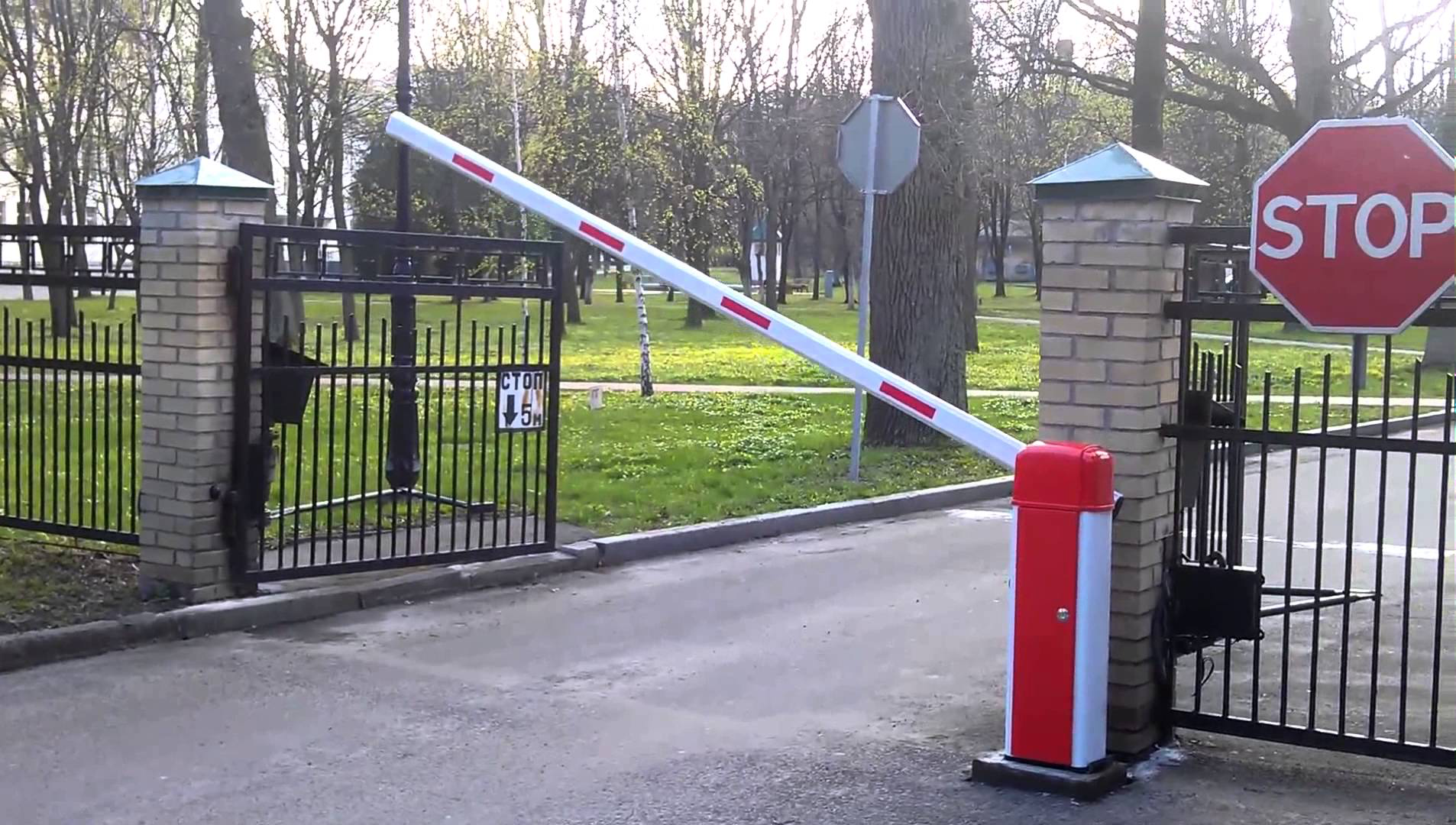 ТАК СТАЛО
Вивезення відходів, що не пройшли знешкодження, в разі їх відповідного пакування!
ЗАПЛАНОВАНІ НОВОВВЕДЕННЯ
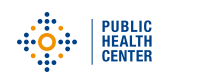 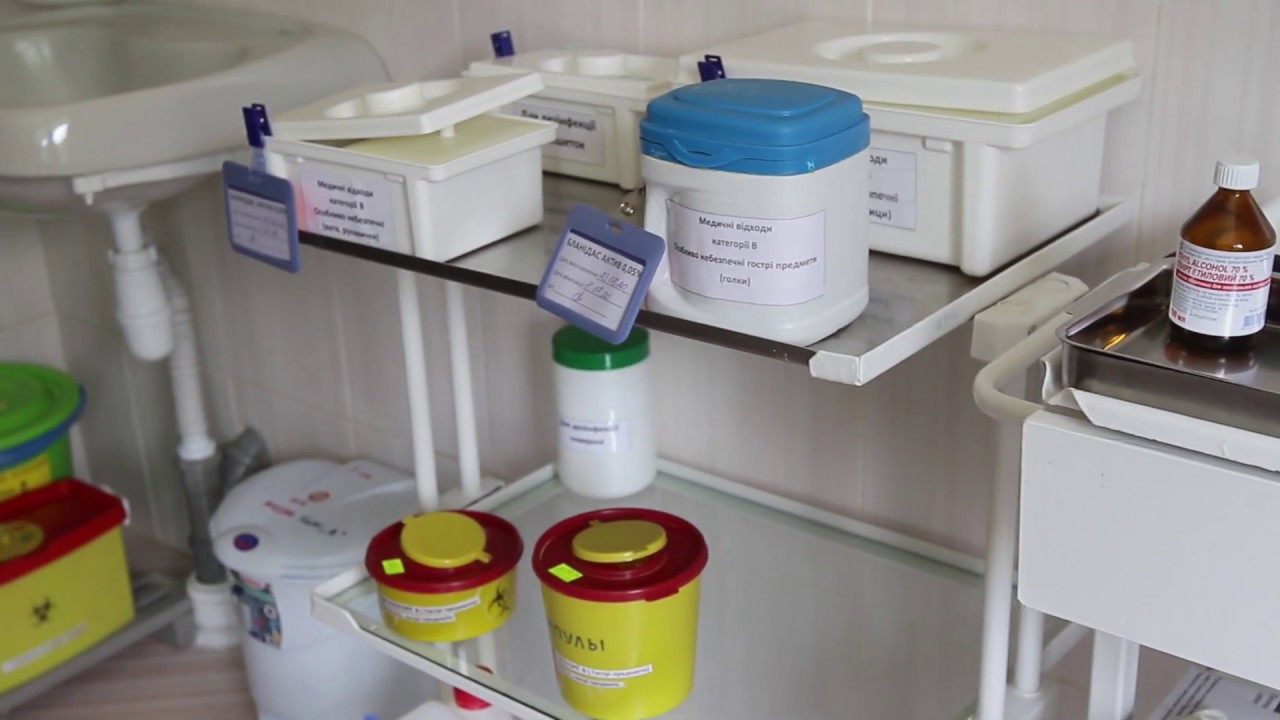 ЗАПЛАНОВАНІ НОВОВВЕДЕННЯ
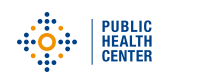 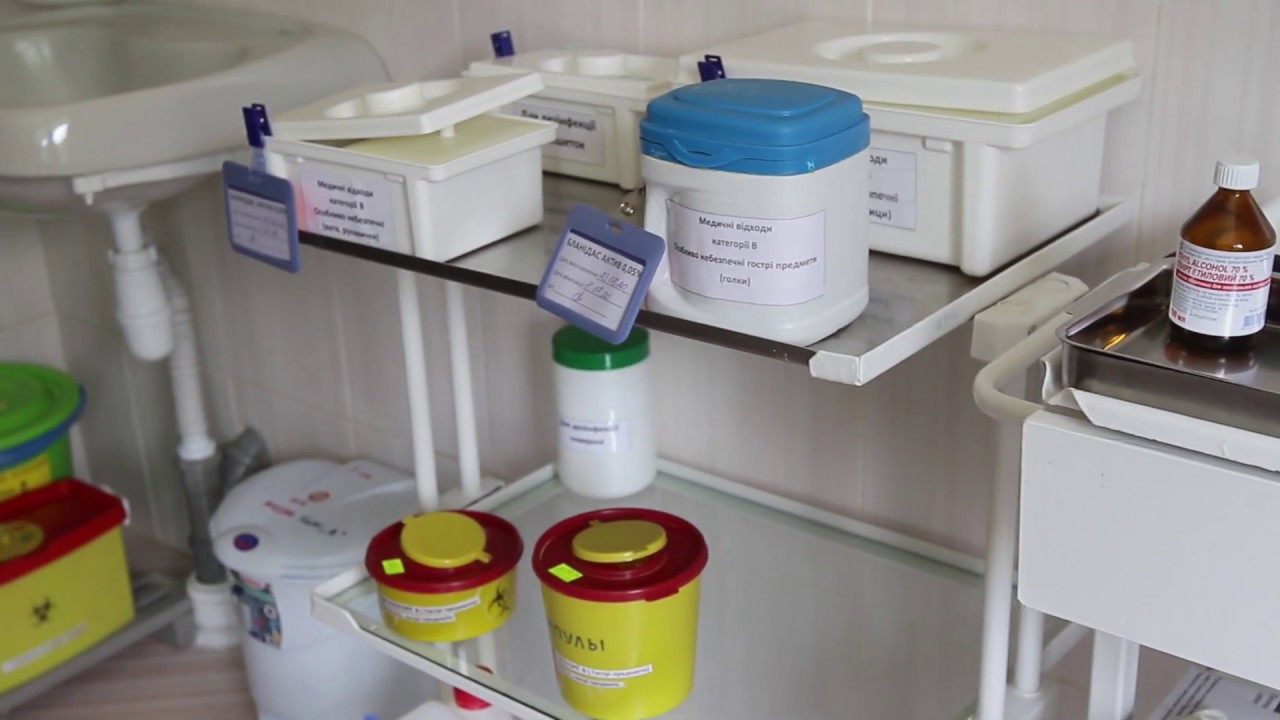 ДЕЗІНФЕКЦІЯ ХІМІЧНИМ МЕТОДОМ ЗАБОРОНЕНА!
ЗАПЛАНОВАНІ НОВОВВЕДЕННЯ
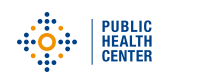 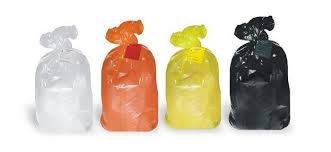 ЗАПЛАНОВАНІ НОВОВВЕДЕННЯ
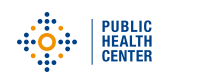 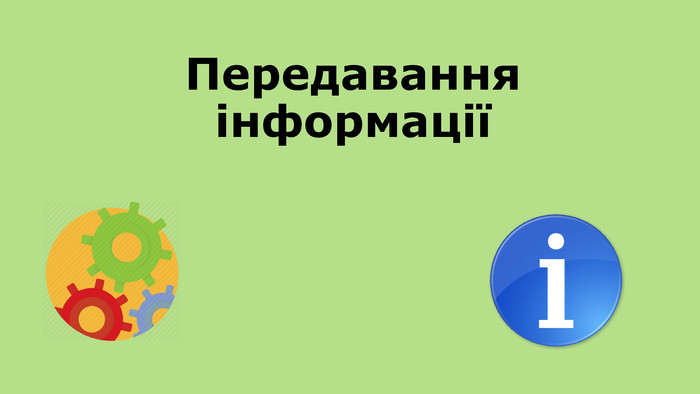 Дякую за увагу!
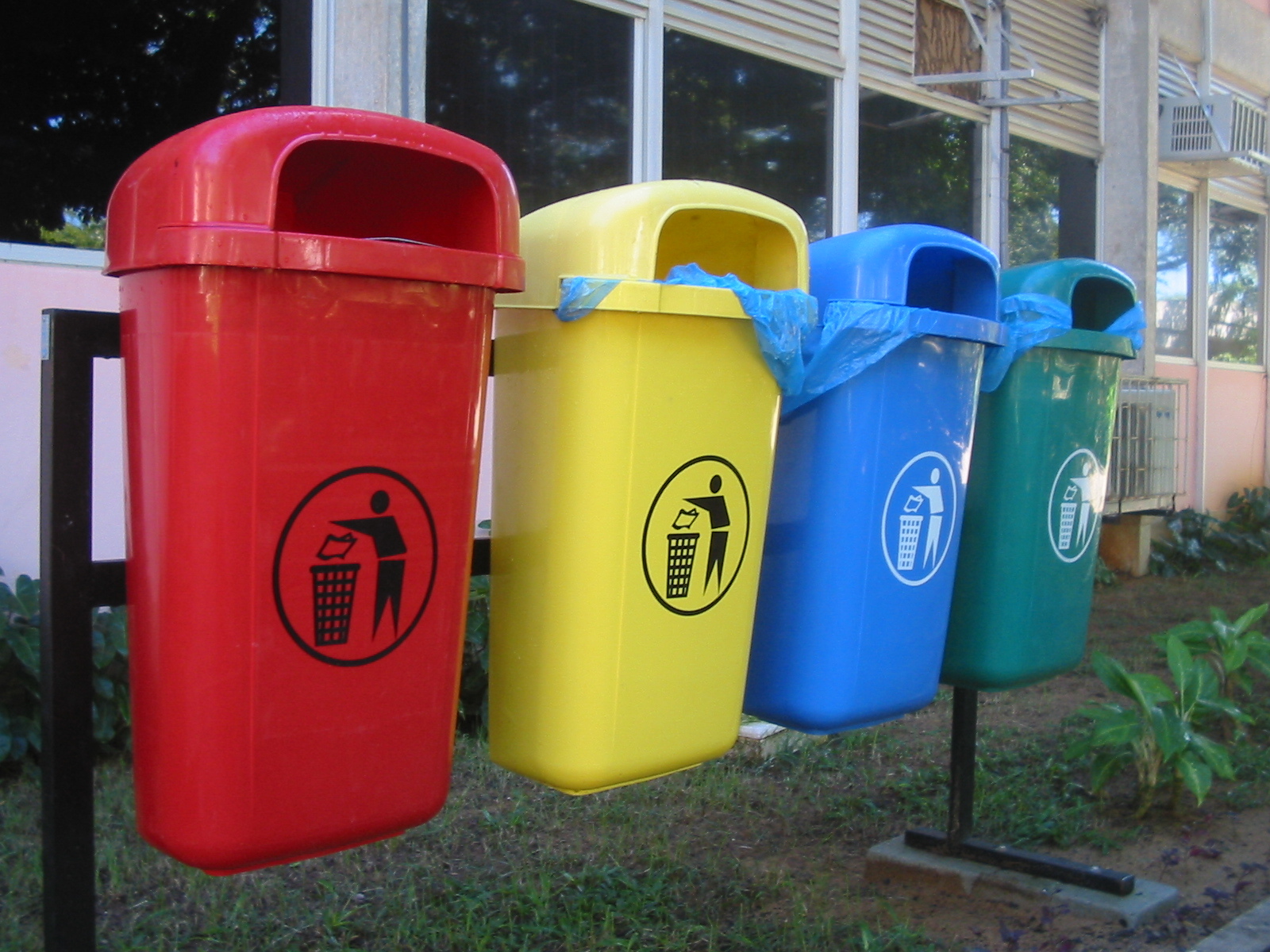